Обучителен модул 2
«Компетентности и правомощия на общинската данъчна администрация»

ТЕМА 4 «ЕФЕКТИВНА ОРГАНИЗАЦИЯ, УПРАВЛЕНИЕ И КОНТРОЛ НА ДЕЙНОСТИТЕ И ПРАКТИКИТЕ ПО УСТАНОВЯВАНЕ, ОБЕЗПЕЧАВАНЕ И СЪБИРАНЕ НА МЕСТНИТЕ ДАНЪЦИ И ТАКСИ НА МЕСТНО НИВО»
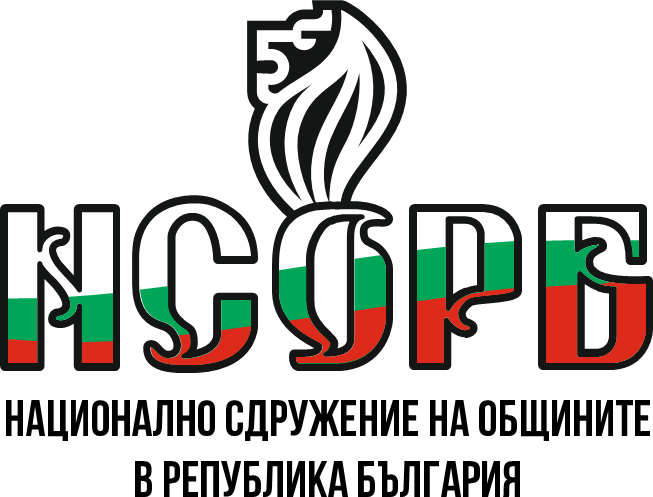 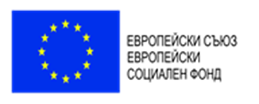 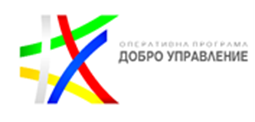 Този документ е създаден съгласно Административен договор №  BG05SFOP001-2.015-0001-C01, проект „Повишаване на знанията, уменията и квалификацията на общинските служители“ за предоставяне на безвъзмездна финансова помощ по Оперативна програма „Добро управление“, съфинансирана от Европейския съюз чрез Европейския социален фонд. 
www.eufunds.bg
Цел и съдържание на занятието
Цели:  Участниците да се запознаят  с основните дейности и добри практики по установяване, обезпечаване и събиране на местните данъци и такси. В темата ще се насочи вниманието към това как да се организират процесите, управлението  и контрола им, така че да се постигне максимална  ефективност в работата на звеното за местни приходи.
Подтема  1. Ефективна организация на дейностите и практиките по установяване, обезпечаване и събиране на местните данъци и такси на местно ниво. 
	1.1.Организация на дейностите и практиките по установяване.
	1.2.Организация на дейностите и практиките по обезпечаване.
	1.3.Организация на дейностите и практиките по събиране.
Подтема 2. Управление и контрол на дейностите и практиките по установяване, обезпечаване и събиране на местните данъци и такси на местно ниво.
	1.1.	Управление на дейностите и практиките по установяване, обезпечаване и събиране на местните данъци и такси на местно ниво.
	1.2.	Контрол.
Структура на звеното за местни приходи в общинската администрация
Определя се съобразно определените в ДОПК процедурни изисквания и с оглед правомощията на органите по приходите по установяването, обезпечаването и и събирането на местните данъци
Анализ на основната дейност на звеното –какви функции ще изпълнява, какви законови задължения са вменени, какви са очакванията, целите и задачите поставени от ръководството, в какъв обем са търсените и предлаганите услуги от една страна, и какъв е обема на функциите по установяване на нарушения, на неплатени задължения, по събиране?
Анализ на относимите правни норми към структурирането на звеното – норми за численост, финансиране, необходимия минимум от служители със съответни функции и правомощия за провеждане на законосъобразни производства
Анализ на разпределението на функциите по длъжности и работни места – детайлно се обследват основните функции на звеното, реалната или очаквана натовареност
Анализ на необходимите качества за заемане на позициите
Правила и процедури за работа на местната приходна администрация
Ефективност на дейностите по определяне и администриране на приходите от местни данъци и такси – самооценка, редовни  срещи  с оперативните ръководители и служители. 
Законосъобразност на вътрешните актове и методическите указания – взаимодействие с юристите, текущо проследяване на съдебната практика.
Начин на организация и капацитет за определяне и администриране на местни данъци и такси - организационна структура, осигуряваща разделение на отговорностите, йерархичност, права и задължения, равнища на докладване, система за делегиране на правомощия, подробни и ясни длъжностни характеристики, линии на докладване, система за обучение и квалификация, система за оценка на изпълнението, системи за стимулиране, ротация, санкциониране.
Координация и взаимодействие между структурните звена в общината и с други институции.
Използвани информационни системи и технически средства за осигуряването на актуална и надеждна информация на приходната администрация.
Обслужване на задължените лица и контролно - ревизионна дейност.
Други действия на приходната администрация по:  подготовка на мотивирани предложения за размера на местните данъци и такси; планиране на приходите по общинския бюджет; отчитане на бюджета; управление на риска.
Наблюдение и контрол.
Подтема  1. Ефективна организация на дейностите и практиките по установяване, обезпечаване и събиране на местните данъци и такси на местно ниво
1.1.	Организация на дейностите и практиките по установяване.
УСТАНОВЯВАНЕ
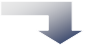 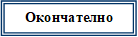 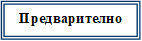 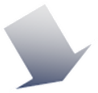 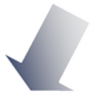 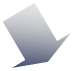 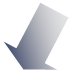 Задълженията са предварително установени и срокът по чл. 109 от ДОПК е изтекъл
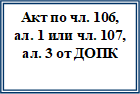 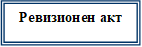 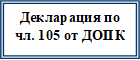 Подтема  1. Ефективна организация на дейностите и практиките по установяване, обезпечаване и събиране на местните данъци и такси на местно ниво
А) Дейности по първоначално определяне на задълженията.
Tенденцията за преминаване от декларативния принцип на облагане към принципа на служебното начало или това е т.нар. определяне на задължения от органите по приходите въз основа на данни и информация, получени от трети лица и организации.
Реорганизация на дейностите в звеното за местни приходи, като се :
Предвидят необходимия брой служители, които да обезпечават обработването на информацията за МПС получавана от ПП КАТ и Нотариусите.
Предвидят необходимия брой служители за работа с информацията за недвижимите имоти получавана от Службите по вписванията, РДНСК и строителните дирекции в общините.
Актуализират длъжностните характеристики на тези органи по приходите, като се разпишат новите задължения, начини и сроковете им за изпълнение.
Актуализират вътрешните правила за работа, като се синхронизират с актуалните законови изисквания за служебно начало и електронно обслужване.
Подтема  1. Ефективна организация на дейностите и практиките по установяване, обезпечаване и събиране на местните данъци и такси на местно ниво
При осъществяване на реорганизацията е целесъобразно да се въведе по тясна специализация на служителите, чрез разпределяне на дейностите по видове данъци и такси, като:
Органи по приходите да се специализират за работа с информацията за недвижимите имоти постъпваща от Нотариуси и Агенция по вписванията.
Органи по приходите да се специализират за работа с информацията за моторните превозни средства постъпваща от Нотариуси и ПП-КАТ.
Предимства на специализацията:
по-доброто познаване на материята и, 
по-голяма бързина и точност на работата, поради изпълнение на еднородни сходни действия. 
На служители следва да се осигури:
Работна среда без пряк контакт с посетители, тъй като това води до прекъсване на технологичния процес по обработване на информацията и създава предпоставки за грешки и неправилно определяне на задължения.
Електронен подпис
Подтема  1. Ефективна организация на дейностите и практиките по установяване, обезпечаване и събиране на местните данъци и такси на местно ниво
ВНИМАНИЕ! В малки общини, където поради ограничената численост на състава не може да се създаде специализация, остава възможността за работа във фронт и бек офис, чрез своеобразно въвеждане на плаващо работно време с граждани във фронт офиса, което да бъде съобразено с потребностите на местното население. 
Действия по определяне на задълженията въз основа на постъпилите служебно данни. 
   Постъпилите файлове от Агенция по вписванията се обработват както следва:
Действие 1. На името на приобретателя се открива нова партида, като характеристиките на имота се прехвърлят от предходната партида на продавача. 
Действие 2. Проверява се имота придобит ли е по време на брака, когато се касае за възмездна сделка. За целта се извършва  справка в ГРАО за съпруг/а, и за брачен договор. Ако са налице данни за брачен договор, партидата се открива само на собственика(съпруга), който е вписан във файловете на службата по вписванията, тъй като режимът на придобития имот не може да се изясни без да е наличен брачния договор.
Действие 3. Извършва се проверка за платен данък при придобиване на имущество по дарение и по възмезден начин.
Действие 4. Закрива се партидата на прехвърлителя.
Действие 5: Изпраща се съобщение за дължимите данък върху недвижимите имоти и такса за битови отпадъци на купувача, освен ако данък не е платен от прехвърлителя.
Подтема  1. Ефективна организация на дейностите и практиките по установяване, обезпечаване и събиране на местните данъци и такси на местно ниво
Постъпилите файлове от ПП-КАТ се обработват, както следва:
Действие 1. На името на приобретателя се открива нова партида, като характеристиката и данните на МПС се прехвърлят от файла от ПП-КАТ.
Действие 2. Проверява се ПС придобито ли е по време на брака, когато се касае за възмездна сделка. За целта се извършва  справка в ГРАО за съпруг/а и за брачен договор. Ако са налице данни за брачен договор, партидата се открива само на собственика(съпруга), който е вписан във файловете на ПП-КАТ, тъй като режима на придобития имот не може да се изясни, без да е наличен брачния договор.
Действие 3. Извършва се проверка за платен данък при придобиване на имущество по дарение и по възмезден начин.
Действие 4. Закрива се партидата на прехвърлителя, ако е лице от същата община.
Действие 5: Изпраща се съобщение за дължимия данък върху ПС, освен ако данъка не е платен от прехвърлителя.
Подтема  1. Ефективна организация на дейностите и практиките по установяване, обезпечаване и събиране на местните данъци и такси на местно ниво
Б)Действия по установяване на неплатени в срок задължения. 
Предварително установяване.
По отношение на установяване на неплатени в срок задължения или установяване на друг размер на задълженията, различен от платения, не са налице съществени изменения в законодателството, които да водят до необходимост от нова организация на дейностите в звената за местни приходи. 
По отношение на Актовете за установяване на задължения по декларация издавани по реда на чл.107, ал.3 ДОПК следва в звената за местни приходи да се ползва възможността да се издават актове въз основа на служебни данни и данни получени от трети лица и организации.
Установяването на задълженията предварително(АУЗД) или окончателно(РА) е специфична контролно-ревизионна дейност, изискваща по задълбочени познания и практико-теоретичен опит, поради което при организацията на тази дейност следва да се оправомощават служители с по-голям опит и задълбочени познания, както по процесуалния закон ДОПК, така и по материалните ЗМДТ и местните наредби.
Предимство при организацията на дейността, там където числеността на звеното за местни приходи позволява, е да се създаде самостоятелна структура(сектор, отдел) за установяване на задълженията и извършване на контролно-ревизионната дейност.
Подтема  1. Ефективна организация на дейностите и практиките по установяване, обезпечаване и събиране на местните данъци и такси на местно ниво
Окончателно установяване. Ревизионни производства. 
С последните изменения на чл.107 ДОПК от 2016г. е разширена възможността за издаване на АУЗД, без да е налице подадена декларация и въз основа на получени данни от трети лица, поради което е препоръчително да се избягват ревизионните производства. 
Недостатъците на ревизионното производство:
тежко като процедура (за да стартира са необходими няколко административни акта – Заповед за определяне на органа, който може да възлага ревизия; Заповед за възлагане на ревизия(ЗВР)) 
размяна на множество книжа между органите по приходите и ревизираното лице в хода на производството(доказателства, съобщения, ЗВР, ревизионен доклад, възражения, ревизионен акт и др.)
множество рискове от процесуални пропуски и грешки.
Извод: Възможностите за органите по приходите по чл.106 и 107 ДОПК напълно обезпечават процеса по установяване на неплатените в срок задължения, като производствата се отличават с бързина, типовизация на самия административен акт и процесуална икономия. 
Решение № 15450 от 14.12.2020 г. на ВАС по адм. д. № 8382/2020 г. и Решение № 15124 от 8.12.2020 г. на ВАС по адм. д. № 9848/2020 г.
Подтема  1. Ефективна организация на дейностите и практиките по установяване, обезпечаване и събиране на местните данъци и такси на местно ниво
При създаване на ефективната организация по установяване на задълженията в звеното за местни приходи, следва да се вземат необходимите мерки за избягване рисковете от образуване на ревизионни производства.
Тези мерки трябва да са насочени най-вече в три насоки:
Максимално ползване на служебни данни и информация от трети лица и организации, които да бъдат проверявани преди ползването им за определяне на данъчното задължение.
При приемане на декларации същите следва щателно да бъдат проверени за съответствие на посочените в тях данни с други налични данни и официални документи, така че да се минимизира риска от провеждане на процедура по отстраняване на несъответствия(чл.106 ДОПК), която в много от случаите води до последващо ревизионно производство.
Разясняване правата и задълженията на лицето, като същото да се предразполага към доброволно подаване на коригираща декларация и плащане на новоустановеното задължение, вкл. чрез разсрочване или отсрочване.
Подтема  1. Ефективна организация на дейностите и практиките по установяване, обезпечаване и събиране на местните данъци и такси на местно ниво
1.2.Организация на дейностите и практиките по обезпечаване.
Характеристика  на обезпечителното производство.
Осигуряване възможност за запазване имуществото в патримониума на длъжника и последващото му осребряване с цел погасяване на публичните вземания.
Два вида обепечителни мерки - предварителни и същински(последващи).
Нормативна уредба - чл. 121, чл. 195, ал. 5 и чл. 197 от ДОПК. 
Същинските обезпечителни мерки се налагат върху вече установени и изискуеми публични вземания. 
Изключение - чл. 121 ДОПК, допуска налагане на обезпечения за вземания, които нямат характер на установени и изискуеми. Това са така наречените предварителни обезпечителни мерки.
Подтема  1. Ефективна организация на дейностите и практиките по установяване, обезпечаване и събиране на местните данъци и такси на местно ниво
Правомощията на органите в обезпечителното производство.
Правомощия на органите по приходите.
Съгласно чл. 121, ал. 1, изр. 1 органът по приходите прави мотивирано искане за налагане на предварителни обезпечителни марки. 
Мотивирано искане могат да направят:
-органите, определени да извършат ревизията от момента на издаване на заповедта за възлагане на ревизията до издаване на ревизионния доклад;
-компетентният орган да издаде ревизионния акт, от издаването на заповедта за определяне на компетентен орган до връчването на ревизионния акт.
Подтема  1. Ефективна организация на дейностите и практиките по установяване, обезпечаване и събиране на местните данъци и такси на местно ниво
Правомощия на служителя с  функции на публичен изпълнител
Правомощията са посочени в чл.12, ал.4 ДОПК.
Публичният изпълнител издава постановление за налагане на  предварителни и/или последващи обезпечителни мерки. 
За налагане на обезпечителните мерки Публичният изпълнител издава постановление за налагане на  предварителни обезпечителни мерки във форма и съдържание отговарящи на изискванията на чл.196, ал.1 ДОПК.
Подтема  1. Ефективна организация на дейностите и практиките по установяване, обезпечаване и събиране на местните данъци и такси на местно ниво
Кога в производствата, развивани от органите по приходите към звената за местни приходи могат да се налагат предварителни обезпечителни мерки?
В хода на образувано ревизионно производство

				Период, в който могат да бъдат 
				наложени предварителните 
				обезпечителни мерки

Действието на наложените предварителни обезпечителни мерки е 4 месеца. В рамките на този срок действието може да бъде продължено с обезпечителни мерки от същия вид върху същото имущество, наложени по реда на чл. 121 или 195.
Издадена заповед за възлагане на ревизия /ЗВР/
Издаден ревизионен акт
Подтема  1. Ефективна организация на дейностите и практиките по установяване, обезпечаване и събиране на местните данъци и такси на местно ниво
Предпоставки и изисквания за налагане на предварителни обезпечителни мерки.
Предварително обезпечение  се налага да бъде извършено, когато от наличните данни може да се направи обоснован извод, че лицето дължи данъци или задължителни осигурителни вноски, събирането на които ще бъде невъзможно или значително ще се затрудни, ако не бъде извършено предварително обезпечение.
ВНИМАНИЕ! Изключение от това правило се съдържа в чл. 124, ал. 4 от ДОПК, съгласно която разпоредба могат да се предприемат предварителни обезпечителни мерки, ако е налице основание за преминаване към особения ред за установяване на данъчната основа по чл. 122, ал. 1 от ДОПК без да се изисква обоснован извод, че лицето дължи данъци, събирането на които ще бъде невъзможно или значително ще се затрудни, ако не бъде извършено предварително обезпечение.
Подтема  1. Ефективна организация на дейностите и практиките по установяване, обезпечаване и събиране на местните данъци и такси на местно ниво
Предварителните обезпечителни мерки се налагат върху активи, обезпечаването върху които:
не води до сериозно възпрепятстване на дейността на лицето, или, ако това не е възможно, 
не спира извършваната от ревизираното лице дейност.
Съдебен контрол при продължаване действието на предварителните обезпечителни мерки
Когато след изтичане на 4 месеца от налагането на първата обезпечителна мярка ревизионния акт не е издаден, за да се продължи действието им следва да се направи искане за продължаването им пред административния съд по местонахождението на органа, наложил обезпечителната мярка. Искането може да бъде направено от публичния изпълнител или ревизираното лице. Съдът се произнася с определение в 14-дневен срок от постъпването на искането. Определението не подлежи на обжалване.
Подтема  1. Ефективна организация на дейностите и практиките по установяване, обезпечаване и събиране на местните данъци и такси на местно ниво
Постановлението за налагане на предварителни обезпечителни мерки се обжалва по общия ред за обжалване на постановленията за налагане на обезпечителни мерки, определен в чл. 197 от ДОПК. 
Специфично за звената за местни приходи към Общините е, че Постановлението може да бъде обжалвано в 7-дневен срок от връчването му пред ръководителят на звеното за местни приходи, който се произнася с мотивирано решение в 7-дневен срок, от получаването на жалбата.
Решението може да се обжалва пред административния съд по местонахождението на общината, в 7-дневен срок от връчването му на жалбоподателя. 
Непроизнасянето на решаващия орган в 7-дневния срок се смята за потвърждение на постановлението, което може да се обжалва в 14-дневен срок от изтичането на срока за произнасяне.
Решението на административния съд не подлежи на обжалване. 
Важно! Изпълнението на постановлението, с което се налага обезпечението, не може да бъде спряно поради обжалването му.
Подтема  1. Ефективна организация на дейностите и практиките по установяване, обезпечаване и събиране на местните данъци и такси на местно ниво
Необходимите мерки по организацията на обезпечителния процес в звената за местни приходи.
Определяне на служители с правомощия на публични изпълнители по предвидения в чл.4, ал.3 и 4 от ЗМДТ ред. Допустимо е едни и същи лица да бъдат едновременно с правомощия на органи по приходите и публични изпълнители, но е недопустимо в едно производство едно лице да участва и с двете си качества.
Създаване на информационна система и/или регистри в които да се въвеждат актовете по налагане на обезпечителните мерки, за да може ефективно да се управлява и контролира процеса.
Да се разработят вътрешни правила по обезпечението на вземанията.
Препоръчително! Препоръчително е правомощията по обезпечението да бъде възложено на служител с професионална квалификация „юрист“, поради специфичната дейност и актове, които се издават (постановления), които са сходни със актовете издавани от съдебните изпълнители.
Подтема  1. Ефективна организация на дейностите и практиките по установяване, обезпечаване и събиране на местните данъци и такси на местно ниво
1.3.Организация на дейностите и практиките по събиране.
Характеристика на дейността по събиране на местните данъци и такси.
Събирането това е съвкупност от законоустановени поредица от действия, с които се цели осребряване имуществото на задълженото лице и погасяване на публичните му задължения.
При събиране на местните данъци и такси за звената за местни приходи към общините е налице право на избор на способа /чл.4, ал.2 ЗМДТ/:
Събиране по реда на Данъчно - осигурителния процесуален кодекс.
-Чрез налагане на обезпечителни мерки от общински служители с правомощия на публични изпълнители.
-Чрез предаване на преписки на публичните изпълнители при НАП;
Събиране по реда на Гражданския процесуален кодекс- чрез предаване на преписки на съдебни изпълнители/ЧСИ и ДСИ/
Подтема  1. Ефективна организация на дейностите и практиките по установяване, обезпечаване и събиране на местните данъци и такси на местно ниво
Изпълнителното основание.
Изпълнителното основание съгл. чл. 165 от ДОПК изисква събирането на общинските публични вземания да се извършва въз основа на влязъл в сила акт за установяване на съответното публично общинско вземане, издаден от компетентен орган. Това са:
1. ревизионен акт, независимо дали е обжалван;
2. декларация, подадена от задължено лице с изчислени от него задължения за данъци или задължителни осигурителни вноски, като за местните данъци такава е декларацията за облагане с окончателен годишен патентен данък и декларацията за облагане с туристически данък.
3. актовете по чл. 106 и 107, независимо дали са обжалвани;
Подтема  1. Ефективна организация на дейностите и практиките по установяване, обезпечаване и събиране на местните данъци и такси на местно ниво
Ефективната организация на дейностите по събиране изисква:
ясно разписани вътрешни правила за предаване на преписките за образуване на изпълнителни дела.
определяне на служители, които да проверяват и комплектоват преписките, като броя им следва да бъде съобразен така, че да не се получава забавяне между влизане в сила на актовете, с които се установяват задълженията и предаването им за принудително събиране.
Определяне на лице, което да възлага събирането на съдебни изпълнители по реда на ГПК.  
ВНИМАНИЕ! Възлагането на събирането по реда на ГПК е в изключителното правомощие на Кмета на Общината, тъй като той е законния представител на общината по ГПК. В производствата по ГПК, пълномощници на държавните учреждения и общините могат да бъдат само лица с юридическо образование. За да е налице валидно възлагане за събиране, актът (искането) за възлагане на събиране на публичните общински вземания трябва да бъде подписан от Кмета на Общината или упълномощен от него служител с юридическо образование.
Лице, което ще предава преписки на публични изпълнители на НАП. Упълномощава се лице за работа с електронната услуга на НАП „Приемане на актове, от които произтича публичното вземане на външни взискатели“ (е-услуга)
ВАЖНО! Към момента предаването на преписки към НАП се извършва само чрез тази електронна услуга, подробно описана като процедура на следния адрес: https://nra.bg/page?id=737.
Подтема 2. Управление и контрол на дейностите и практиките по установяване, обезпечаване и събиране на местните данъци и такси на местно ниво
Управлението на дейностите по установяване, обезпечаване и събиране е ръководна функция. В тази връзка във вътрешните правила за работа следва да се установят конкретните дейности и сфери на управление и сътответните отговорни ръководни лица. 
Необходимо е да се въведат адекватни мерки за документиране и обратната връзка между органите по приходите, пряко извършващи дейностите по установяване, служители с функиции по обезпечаване, публичните изпълнители на НАП и съдебните изпълнители.
Отделно трябва да бъде установен ред за ефективно управление на процесите от ръководството на отдела (сектора) ангажиран с установяването,  ръководителя на звеното за местни приходи и горестоящите структурно ръководители.
Подтема 2. Управление и контрол на дейностите и практиките по установяване, обезпечаване и събиране на местните данъци и такси на местно ниво
Препоръки за ефективно управление на дейностите и практиките по установяване, обезпечаване и събиране на местните данъци и такси на местно ниво:
В началото на всяка данъчна година да се изготвя справка, която да съдържа данни за вида на просрочените публични вземания по години на възникване; брой на лицата с просрочени задължения от съответния вид; установени ли са задълженията или част от тях с предходен акт; информация за задължения, застрашени от погасяване по давност.
 След анализиране на справката да се изотви годишен план на дейностите по установяване на неплатени в срок задължения. Планът трябва да съдържа указание към органите по приходите как времево да насочат дейностите по установяване на задължения и какви цели се поставят. Планът трябва да съдържа и приоритетните вземания, върху които ще се работи, разпределение на дейностите по периоди – месечно, тримесечно, шестмесечно или други, приоритети в зависимост от задължените лица - юридически или физически, приоритети в зависимост от размера на просрочените вземания – от най-големите към най-малките или обратно и др. критерии. 
Да се изготви годишен план за действия по принудително събиране, съдържащ планиран обем преписки, които следва да бъдат предавани за събиране по периоди, очаквана сума на предадените за събиране вземания, очаквани постъпления от предадените за събиране вземания.
Подтема 2. Управление и контрол на дейностите и практиките по установяване, обезпечаване и събиране на местните данъци и такси на местно ниво
Да се предвиди форма за отчитане изпълнението на плановете – месечно, тримесечно и др.
При възможност да се разработят и/или въведат софтуери за проследяване на действията и резултатите от образуваните изпълнителни дела, подпомагащи управлението на процесите и проследяване на резултатите
Да се изготвят ефективни процедури за взаимодействие със строителните дирекции и др. звена на администрацията. 
Да се определят служителите, които ще осъществяват комуникация със съдебните изпълнители по движението на изпълнителните дела.
2.2.Контрол. 
Видове 
В зависимост от органите, които извършват контрола:
-вътрешен – осъществява се от ръководителя на звеното за местни приходи; ръководителя на структурата(отдел, сектор), пряко ангажирана с установяване на задълженията, ако такава е създадена в Общината, ръководители по йерархичната верига, съгласно структурата на Общинска администрацията, Звеното за вътрешен одит.
-външен- Съдебен контрол върху актовете, с които се установяват задълженията; Сметна палата – контрол върху вътрешните процедури и Системите за финансово управление и контрол.
Подтема 2. Управление и контрол на дейностите и практиките по установяване, обезпечаване и събиране на местните данъци и такси на местно ниво
В зависимост от времето, в което се провежда:
-Текущ – провежда се през периода, в който се извършват дейностите по изготвения годишен план. Това е предимно вътрешен контрол по осъществяване или не на дейностите и целите заложени в  плана. Текущ е и контролът при обжалване на актовете на органите по приходите.
-Последващ – обикновено това е контрол върху изпълнението на годишния план, както и на дейности, които не са били обхванати от плана. Последващ е винаги контрола на одитните органи – вътрешни и външни.
В зависимост от целите на контрола:
-Контрол по законосъобразност – осъществява се при обжалване на актове на органите по приходите от ръководителя на звеното за местни приходи, от Кмета на Общината, от съда, както и донякъде при одитите извършвани от органите на Сметната палата.
-Контрол по целесъобразност – това е предимно вътрешния контрол, извършван от ръководителите, както и препоръките на вътрешния и външен одит по отношение на ефективността на процедурите по установяване на задълженията и прилагането им.
Подтема 2. Управление и контрол на дейностите и практиките по установяване, обезпечаване и събиране на местните данъци и такси на местно ниво
Контролни процедури на дейностите по установяване на задълженията.
Контролни дейности върху предварителното установяване (облагането) въз основа на данните получени от ПП-КАТ и Агенция по вписванията:
Обработена ли е в срок постъпилата служебно информация за нов собственик и нов облагем обект в ПП за ?
Закрита ли е партидата на бившият собственик?
Определено ли е правилно задължениетона новият собственик?
Преизчислени ли са задълженията на бившият собственик?
Изпратено ли е съобщение до новият собственик за размер на дължимия данък?
Извършена ли е проверка от служителя за дължим и платен данък при придобиване на имущество по дарение и по възмезден начин?
Подтема 2. Управление и контрол на дейностите и практиките по установяване, обезпечаване и събиране на местните данъци и такси на местно ниво
Посочените проверки следва да се извършват от прекия ръководител на органите по приходите, обработващи постъпващата от трети лица и органи, информация за облагането.
Извършената проверка следва да се документира със съставяне на съответен протокол за проверка, който да е утвърден, като част от процедурата и/или СФУК. 
При констатиране на неточности следва да се предвидят ответни действия:
изискване на обяснения от органа по приходите, неизвършил действието 
предложение за наказание на органа по приходите, допуснал нарушението.
Контролни дейности върху окончателното установяване с актове по чл.107 ДОПК и/или Ревизионни актове. 
В дейността по контрол на окончателното установяване с актове по чл.107 ДОПК и/или Ревизионни актове, следва да се включват следните контроли(проверки):
Спазва ли се изготвения годишен план на проверки и ревизиите?
Обжалвани ли са издаваните актове и какъв е резултатът от обжалването?
Връчват ли се своевременно документите по производствата и крайните актове?
Подтема 2. Управление и контрол на дейностите и практиките по установяване, обезпечаване и събиране на местните данъци и такси на местно ниво
Предават ли се за събиране своевременно влезлите в сила, но неплатени актове? 
Посочените проверки следва да се извършват от прекия ръководител на органите по приходите, издаващи съответните актове
Извършването или не на контролите следва да се проверява под формата на вътрешен контрол от органите на вътрешния одит и горестоящия ръководител на прекия ръководител.
Външен контрол се извършва при одитите по местни данъци и такси от Сметна палата.
В СФУК следва да се предвиди периода, на който да се извършват тези проверки(контроли). Препоръчително е в процедурите и /или СФУК да се заложи прекия ръководител да извършва гореописаните контроли на не по-голям от 6 месеца период. 
Извършената проверка следва да се документира със съставяне на съответен протокол за проверка, който да е утвърден, като част от процедурата и/или СФУК. 
При констатиране на неточности следва да се предвидят ответни действия:
изискване на обяснения от органа по приходите, допуснал нарушението 
предложение за наказание на органа по приходите, допуснал нарушението
Подтема 2. Управление и контрол на дейностите и практиките по установяване, обезпечаване и събиране на местните данъци и такси на местно ниво
2.2.2.Контролни процедури на дейностите по обезпечаване на задълженията.
Контролни дейности върху предварителното обезпечаване.
В дейността по контрол на предварителното обезпечаване, следва да се включват следните контроли(проверки):
Изисквани ли са от органите по приходите налагане на предварителни обезпечителни мерки по реда на чл.121, ал.1 от ДОПК+
Наложени ли са поискани от орган по приходите предварителни обезпечителни мерки от служителите с правомощия на публични изпълнители ?
Обжалвани ли са наложените предварителни обезпечителни мерки и какъв е резултата от обжалването?
Наложените обезепечителни мерки довели ли са до ефективно събиране на вземанията?
Контролните дейности по последващо обезпечаване на вземанията са същите като при предварителни обезпечителни мерки.
Подтема 2. Управление и контрол на дейностите и практиките по установяване, обезпечаване и събиране на местните данъци и такси на местно ниво
Контролни процедури на дейностите по събиране на местните данъци и такси.
В процедурите/СФУК/, описващи дейността по контрол на събирането на местните данъци и такси, следва да се включват минимум следните контроли(проверки):
Изготвен ли е годишен план на проверките и ревизиите?
Изготвен ли е годишен план-списък на просрочените вземания по задължени лица?
Възложено ли е с вътрешен акт на служители, извършването на проверки за установяване с актове на просрочените вземания по годишния списък на лицата с просрочени публични вземания?
Спазват ли се сроковете и изпълняват ли се целите по годишния план на проверките и ревизиите.(Проверява се броят издадени актове към определен период с поставените цели в годишния план)?
Предават ли се за събиране в срок установените с влязъл в сила акт публични вземания?
След предаване за събиране на съдебен изпълнител, извършват ли се периодични справки и действия по изпълнителните дела насочени към събиране на вземанията?
Налице ли са перемирани изпълнителни дела?
[Speaker Notes: Да се обясни юридическия термин „Перемция“]
Подтема 2. Управление и контрол на дейностите и практиките по установяване, обезпечаване и събиране на местните данъци и такси на местно ниво
Препоръчително е в процедурите и /или СФУК да се заложи прекият ръководител да извършва гореописаните контроли на период не по-голям от веднъж годишно. 
Извършената проверка следва да се документира със съставяне на съответен протокол за проверка, който да е утвърден, като част от процедурата и/или СФУК. 
При констатиране на отклонения следва да се предвидят ответни действия:
изискване на обяснения от органа по приходите или служителя, неизвършил действието 
предложение за наказание на органа по приходите и/или служителя, допуснал нарушението
Указания към отгворните служители за подобряване ефективността на работата им.
Подтема 2. Управление и контрол на дейностите и практиките по установяване, обезпечаване и събиране на местните данъци и такси на местно ниво
Въпроси, отговорите на които дават информация за ефективността на осъществявания контрол в звеното за местни приходи. 
Създадена ли е система за наблюдение и контрол на дейностите и практиките по установяване, обезпечаване и събиране на местните данъци и такси на местно ниво?
Положителния отговор изисква въведени правила и процедури, отговорни лица, срокове за наблюдение, контрол и докладване при изпълнението на дейностите. Извършени проверки, тяхното документиране и докладване на наблюдението и контрола.
Предприемат ли са своевременни действия за отстраняване на констатирани пропуски и нарушения в резултат на наблюдението и контрола?
Положителния отговор изисква своевременно предприети действия -  документи и актове, издадени в резултат на работата на системата за наблюдение и контрол.  
ВНИМАНИЕ! Най-често допусканите пропуски в контролните дейности по отношение на местните данъци и такси, констатирани при одитите извършвани от Сметна палата.
Не са осъвременени Наредбите за местните данъци и/или за местните такси.
Подтема 2. Управление и контрол на дейностите и практиките по установяване, обезпечаване и събиране на местните данъци и такси на местно ниво
Вътрешните актове за въвеждане на СФУК в процеса по администриране на местните данъци и такси не са актуализирани и са в частично съответствие с изискванията на правната рамка.
През одитирания период не са актуализирани Вътрешни правила относно дейността на звеното за местни приходи. 
СФУК не е осъвременяван съобразно настъпилите промени в нормативната уредба.
Утвърдени са вътрешни правила(процедури) за контрол на дейностите по установяване, обезпечаване и събиране на местни данъци и такси, но липсват детайлно разписани отговорности, срокове и контроли, които следва да се извършват. 
Не е документирано осъществяването на текущ контрол от ръководителя на звеното за местни приходи.
Действията на общинската администрация не са довели до ограничаване на тенденцията за нарастване на просрочените задължения към местния бюджет.
Въведените контролни дейности не са прилагани непрекъснато и последователно, не са достатъчни по съдържание и не са успели да предотвратят несъответствията с правната рамка.
Подтема 2. Управление и контрол на дейностите и практиките по установяване, обезпечаване и събиране на местните данъци и такси на местно ниво
ЗАДАЧА! Да се дискутират и предложат варианти за начина на документиране на извършен от ръководителя на звеното за местни приходи текущ контрол на ефективността от наложени от служители с правомощия на публични изпълнители, обезпечителни мерки.